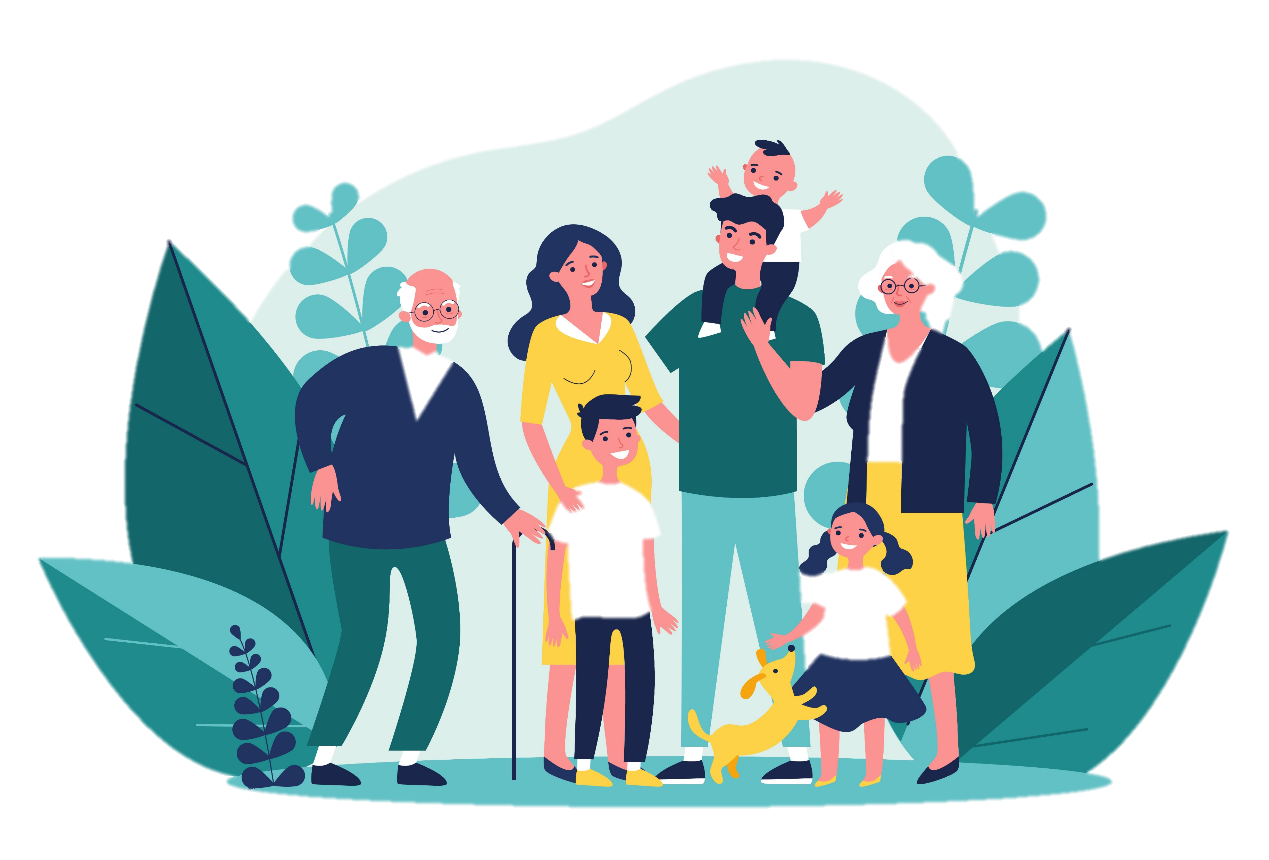 Meine Verwandten
Familienmitglieder
Wortschatz  wiederholen
https://wordwall.net/uk/resource/20218425
Складіть речення з кожним зі слів
https://wordwall.net/uk/resource/16495750- 
Перевір себе (ein/einen/eine)
Вставте пропущені слова
Mary und John sind verheiratet. Mary ist die ______________ (wife) von John und John ist ihr ______________ (husband). Mary und John haben zwei Kinder; Jenny und Mark. Jenny ist die ______________ (daughter) und Mark ist der _____________ (son). Jenny und Mark sind ______________ (siblings). Beide sind auch schon ______________ (married). Jenny verheiratete Alfred und zusammen haben sie zwei Kinder; Tom und Sophie.
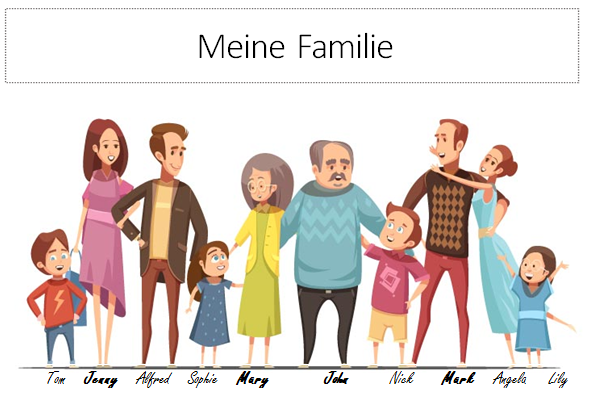 Вставте пропущені слова
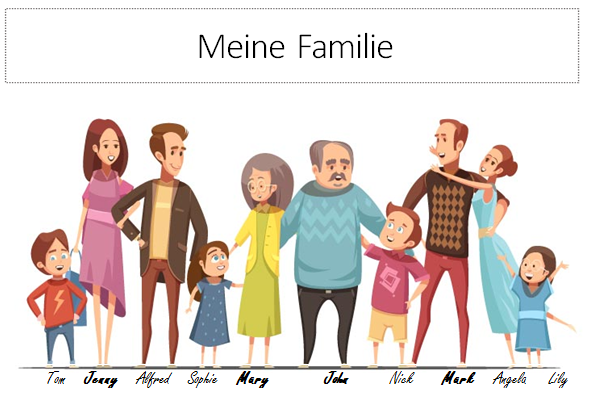 Tom ist der ______________ (brother) von Sophie und sie ist seine _____________ (sister). Tom und Sophie haben Mary und John sehr lieb, denn sie sind ihre _______________ (grandparents). Mary ist die ________________ (grandmother) von Tom und Sophie, John ist der _______________.
Вставте пропущені слова
Tom und Sophie haben auch einen coolen _______________ Mark und eine schöne ___________ (aunt). Die __________ heißt Angela. Nick und Lily sind die ___________ (cousins) von Tom und Sophie und sie können zusammen spielen. Nick ist der __________ (cousin m.) von Tom und Sophie und Lily ist die ____________ (cousin f.) Nick ist der __________ (nephew) von Jenny und Alfred und Lily ist die ____________ (niece) .Mary und John sind sehr glücklich, denn sie haben eine große Famile.
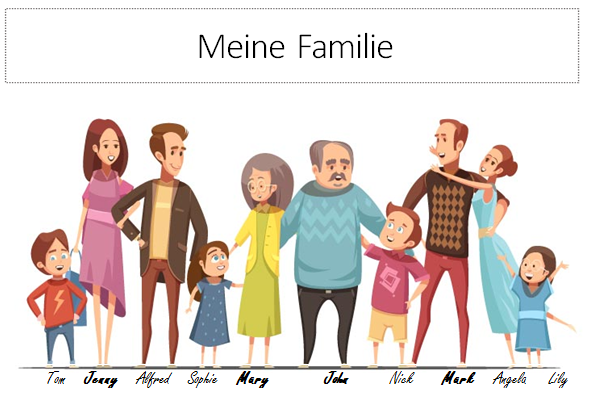 Testaufgabe
Welcher Monat ist jetzt?
Der wie vielte ist heute?
https://us04web.zoom.us/j/5959881486?pwd=QXBwWHdtNEYrZTZpZE4vOU1sazF6dz09

Перевірте чи знаєте ви місяці?
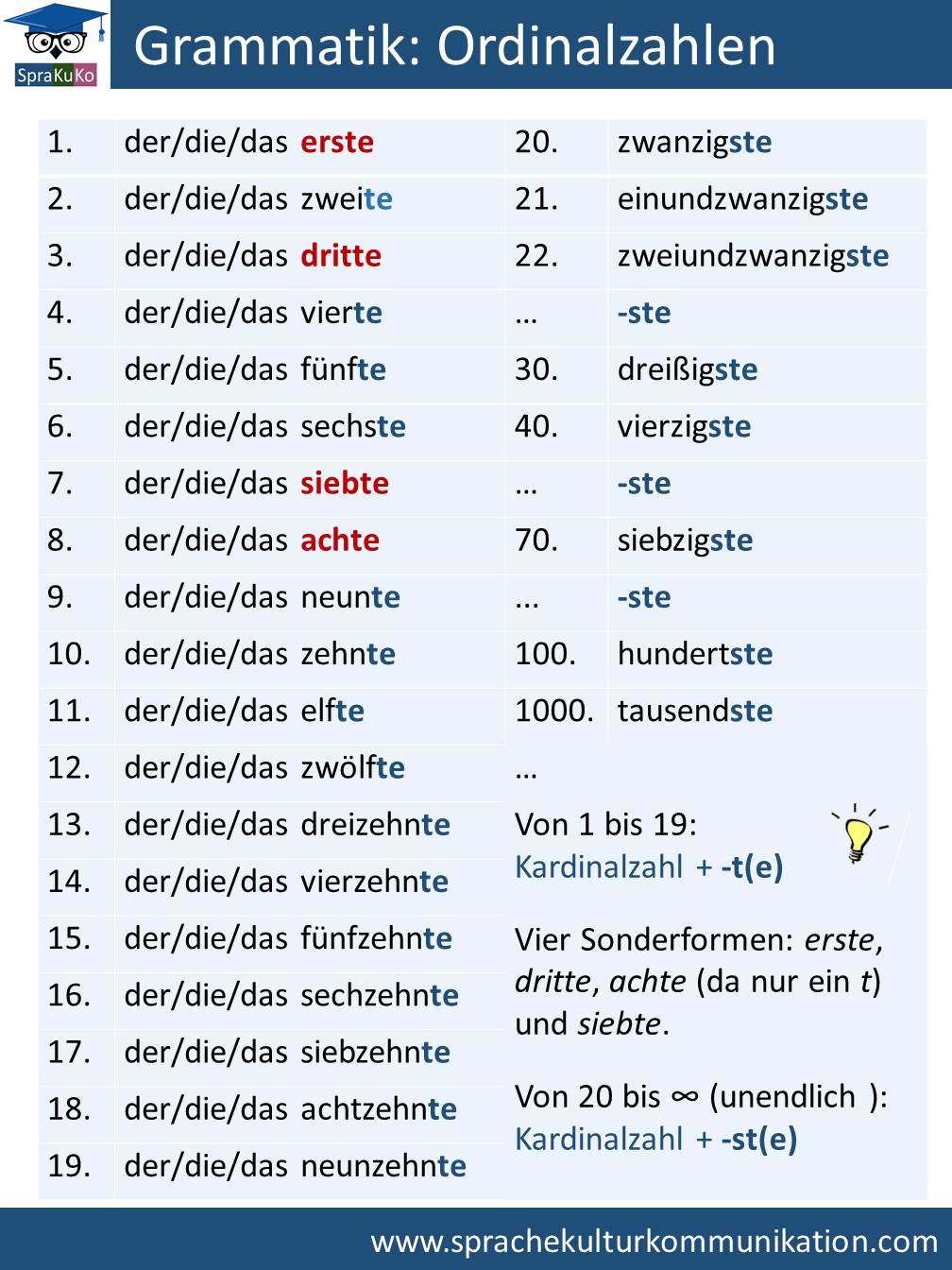 ORDNUNGSZAHLEN
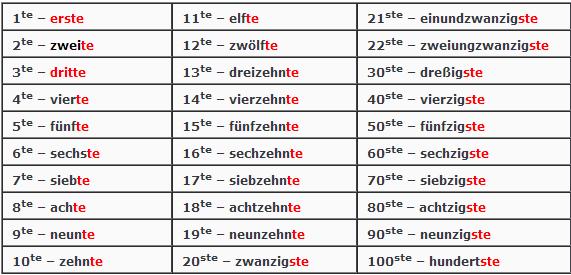 Запам'ятай!!!
Das zweite Buch




Er ist der 1. Schüler in der Klasse
Порядкові числівники завжди вживаються із  означеним артиклем.
У тексті біля порядкового числівника ставиться крапка.
Welcher Tag ist heute?
Montag  ist  der  erste Wochentag.
Dienstag …………….…. Wochentag
Mittwoch …………….…. Wochentag
Donnerstag……………... Wochentag
Freitag ………………….... Wochentag
Samstag ………………….. Wochentag
Sonntag …………………… Wochentag
Übung 1. Schreiben Sie im Nominativ!
Зразок: zwei- der zweite, zwanzig- der zwanzigste.

Vier - ____________,      
  fünf - ____________, 
neun - ____________,     
  zwölf - ____________, 
siebzehn - ____________, 
dreißig - ____________, 
achtundzwanzig - __________________,
 sechsundvierzig - __________________,
 eins - ____________,        
  drei - ____________, 
achtzehn - ____________,  
acht - ____________.
MONATEN
Übung 2. Schreiben Sie bitte dem Muster nach!
Зразок: 5, der Mai- der fünfte Mai.
3, der Januar - ___________________________________;
8 der März - _____________________________________;
10, der November - ________________________________;
9 der Mai - ______________________________________;
1 der September - _________________________________;
15, der Februar - __________________________________;
22 der April - _der zweiundzwanzigste April______________;
17, der Oktober – der siebzehnte _________________;
31, der Dezember - _________________________________;
Wann?
Monate:  im___________
im  Januar,
 im Februar,
 im März,
 im April...
Jahreszeiten/Ferienzeiten in+D,im
im Frühling,
 im Sommer,
 im Herbst, 
im Winter
Wann?
Tageszeiten: am
am Morgen = morgens
am Vormittag= vormittags
am Mittag/zu Mittag= mittags
am Nachmittag= nachmittags
am Dienstagnachmittag
am Abend= abends
aber: in der Nacht!= nachts,  um Mitternacht!
Tage: am_________
am Montag
am Dienstag, ...
am Wochenende, 
am 12. Oktober...
Wann hast du Geburtstag?
Welches Datum ist heute?
Im Januar.   // Am ersten Januar.
Im April. // Am dritten April.
Im Dezember. // Am vierten Dezember.
Im  Juli. // Am fünften Juli.
Am sechsten September.
Am zehnten Oktober.
21. 01.:Heute ist der einundzwanzigste Januar.
Heute ist der einundzwanzigste erste.
Übung 3. Lesen Sie bitte richtig!
Am 11. Dezember - _______________________________;
am 4. September - ________________________________;
am 8. Mai - _____________________________________;
am 12, April - ___________________________________;
am 23. Februar - _________________________________;
am 10. Juli - _____________________________________;
am 28. Januar - __________________________________;
am 24. Juni - ____________________________________;
am 1. Januar - ___________________________________;
am 3. Juni - _____________________________________;
am 2. August - ___________________________________;
Übung 4. Übersetzen Sie bitte ins Deutsche!
1-го травня _________________________________;
9-го червня _________________________________;
10-го вересня ________________________________;
13-го жовтня ________________________________;
16-го липня _________________________________;
26-го серпня_________________________________;
20-го листопада ______________________________;
30-го грудня _________________________________;
7-го лютого _________________________________;
Übung 5. Schreiben Sie bitte dem Muster nach!
Зразок:Ichbin (15.04) geboren. – Ich bin am fünfzehnten April geboren.

Ich bin (27.06) ________________________ geboren.
Meine Mutter ist (11.12) _________geboren und mein Vater ist (2.07) ______________________________ geboren.
Meine Frau ist (12.09) ___________________ geboren.
Mein Sohn ist (13.08) am  _____________________ geboren und meine Tochter ist (29.02) ____________ geboren.
Mein Hund ist (21.03) ________________________ geboren.
Übung 6
M-   -Wir haben im Theater in der 3.Reihe gesessen- Und Sie?
Ich habe in der fünften Reihe gesessen.
Im Kino sitze ich gern in der 10.Reihe. (20) - ___________________
___________________________________________________________
Heute sitze ich aber in der 13.Reihe. (24) - ___________________
___________________________________________________________
Heute haben wir nur Plätze in der 12 Reihe bekommen (16) - _______
___________________________________________________________
Student K. sitzt in der 1.Reihe. (3) - _________________________
___________________________________________________________
Student A sitzt in der Vorlesung in der 6.Reihe. (4) - _____________
___________________________________________________________
Hausaufgabe
5
1
2
3
4
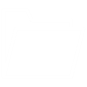 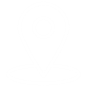 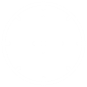 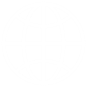 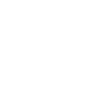 Повторити лексику
Лексичний диктант
Вивчити числівники
Виконати всі ігрові вправи
Виконати тест по числівниках
Описати свою сім'ю. 
Вивчити тему.
 Записати відео.
Danke für die Aufmerksamkeit
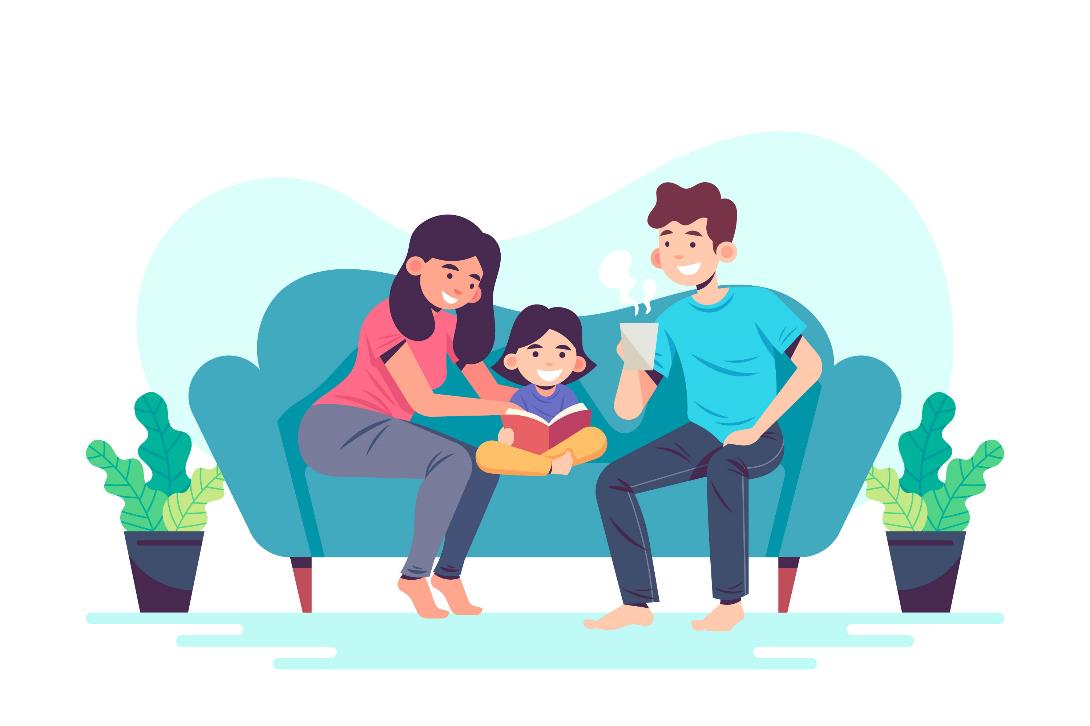 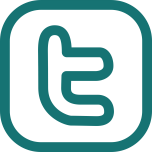 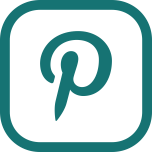 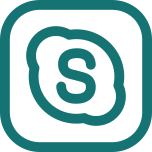 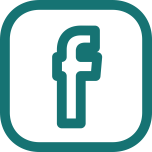